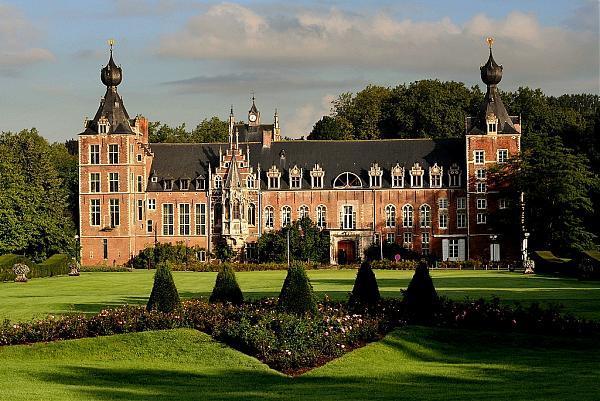 CLUSTER 2024GENERAL ASSEMBLY – STEERING COMMITTEEAPRIL 10-12, 2024Leuven
WG Entrepreneurship
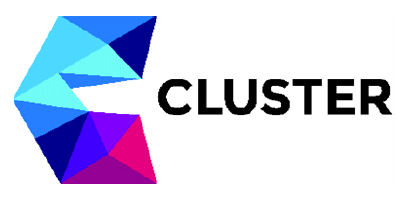 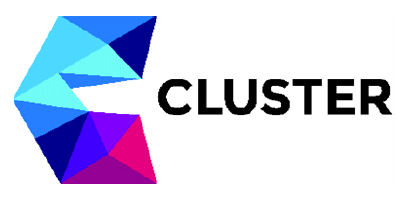 Erasmus+ project
Acronym: ChallengED
Empowering Innovation, Environmental action, and Civic Engagement through Challenge-Based Entrepreneurship Education
Some facts
3 year project
Starting (if granted!) 1 October 2024
Partners
KU Leuven (coördinator)
TU/e
KTH
UPC
Polito Torino
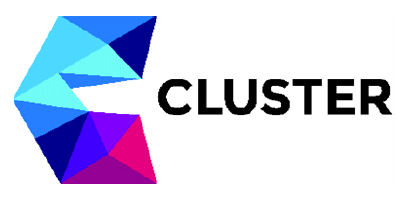 ChallengED: EU priorities targeted
Supporting innovation and entrepreneurial skills of students
Common values, civic engagement and participation
Environment and fight against climate change
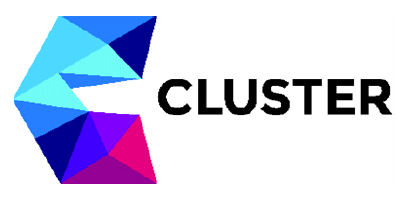 ChallengED: objectives
The objective of ChallengED is to develop, promote and implement a Challenge-Based Learning (CBL) entrepreneurship course, 
where challenges are set by local actors in society 
aiming for sustainable improvements; 
and to develop a methodology for measuring the impact created by Challenge-Based Learning.
The course will develop students' entrepreneurial skills, and social and civic engagement whilst developing their competences in various sustainability relevant sectors.
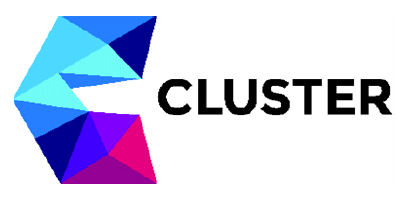 Work Packages
WP1 Management (KU Leuven)
WP2 Defining Challenges (Polito Torino)
WP3 CBL course design (UPC)
WP4 Impact evalution (TU/e)
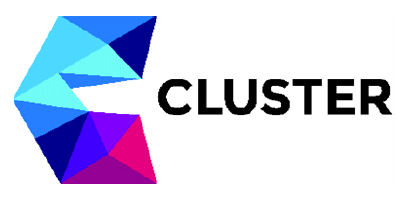 WP2 Defining Challenges
Activities include
- Interviews with stakeholders including local organizations such as municipalities, 
to find hurdles and solutions, and list suitable challenges on sustainable development.

Results:
A study on the needs and hurdles, and proposals to overcome these hurdles, in Challenge-Based Learning (CBL) projects with local organizations, with a list of suitable environmental challenges
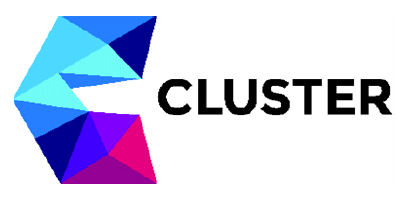 WP3 CBL course design
Activities include
- Development of a Challenge-Based Learning (CBL) course including open source training material.
- The course will be run twice (iterative method) in UPC, Torino and Leuven

Results:
A CLB course with quality open source teaching material, 
in a reproducible format (geographical and temporal dimension), 
targeting skills development and employability.
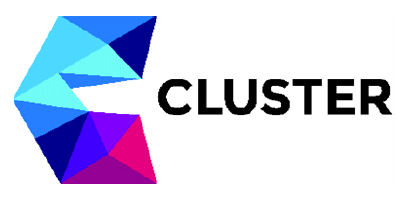 WP4 Impact evaluation
Activities include
- Development of impact evaluation of CBL on all selected priorities (entrepreneurial skills, civic engagement and green skills). 
- It will be used on the two iterations of the course

Results:
A methodology on how to measure the impact of CBL at different levels: 
society, institution, teachers and students.
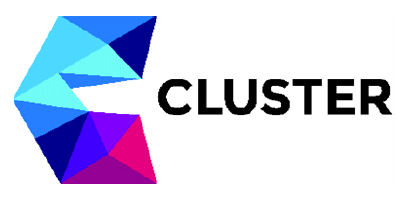 Involvement of Cluster members
Involvement in the needs analysis
Interviews, surveys, …

Possibility to run the CBL course that will be designed 
The material will be open source
reproducible format (geographical and temporal dimension)

Possible involvement in the impact analysis